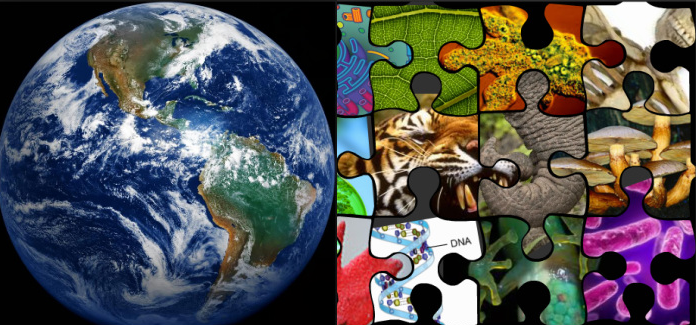 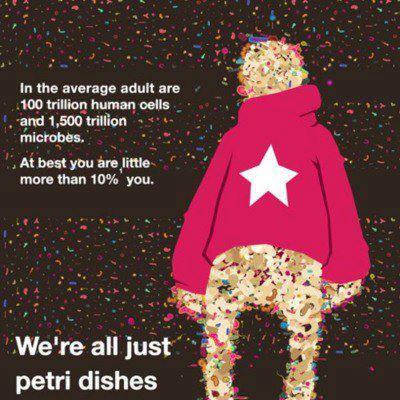 Welcome to LIFE SCIENCE !
Today in the OLS
While you wait answer the following question…
Unit 1 Lesson 5
Unit 2 Lesson 2 
Growing Bacteria Lab Results/Lab Report
Today in the OLS
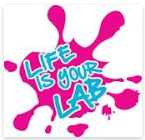 Did you petri dishes? 
Yes, of course
B.  Yes, but they are still watery! 
Petri dishes? Lab?
[Speaker Notes: Push out unit 2 SG]
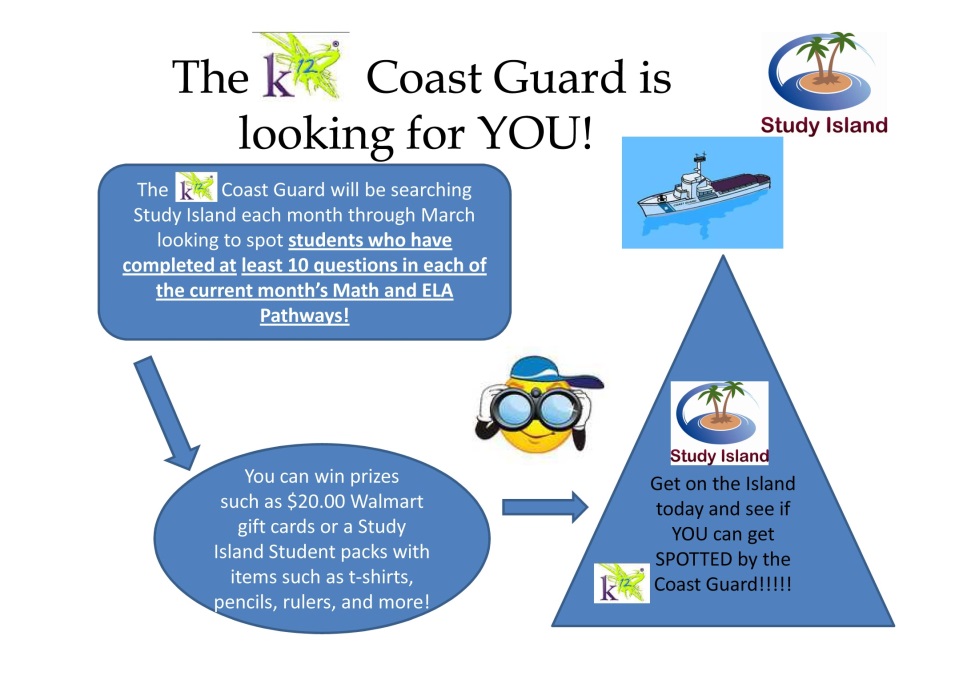 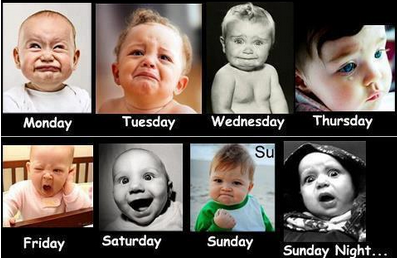 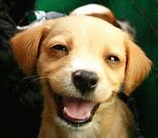 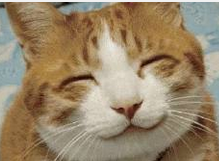 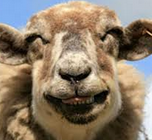 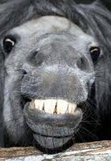 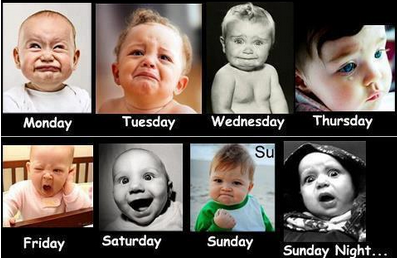 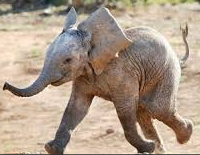 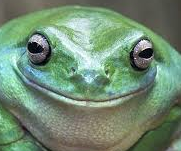 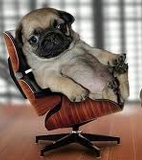 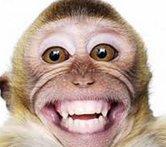 W
Wednesday 10/21
Tuesday 10/20
Monday  10/19
Unit 2 Lesson 2
Bacteria lab set up
Unit 2 Lesson 2
Bacteria lab
Wiggle room wed
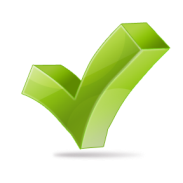 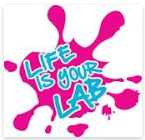 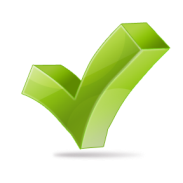 LAB REPORT
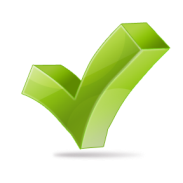 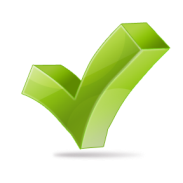 Thursday 10/22
Friday  10/23

Weekly Review/
Quiz
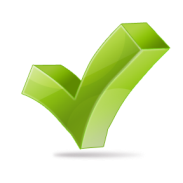 Unit 2 Lesson 3
Cell organelles
Our Goals for the day
Objectives:
Set up petri dishes and place bacteria in dishes
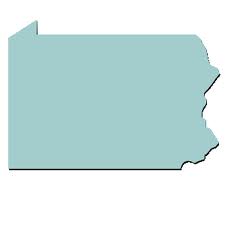 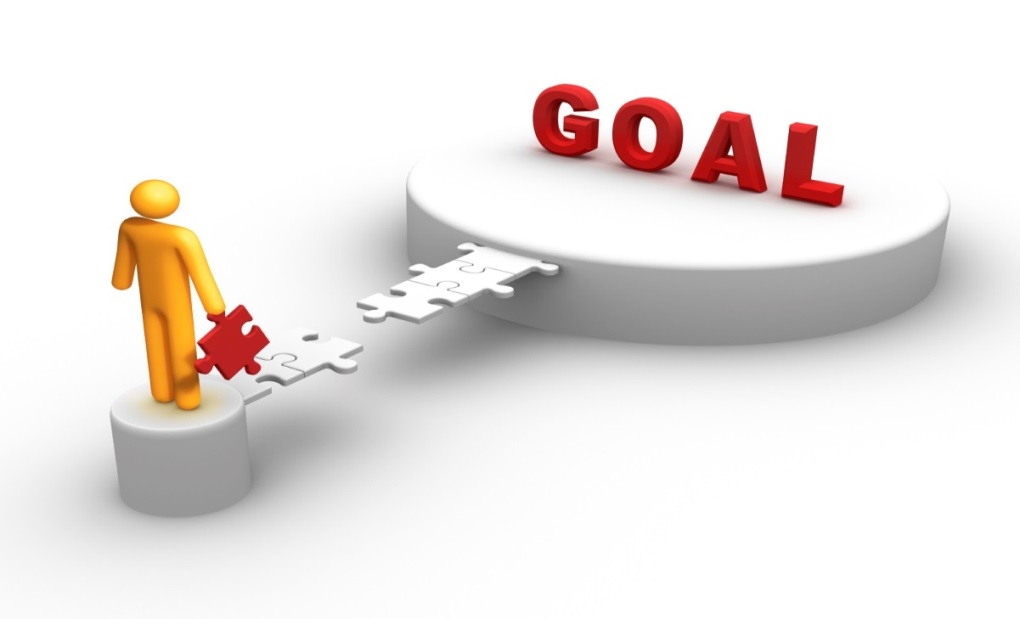 Unit 2 Lesson 2
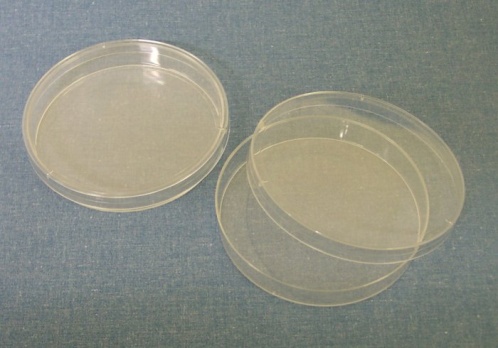 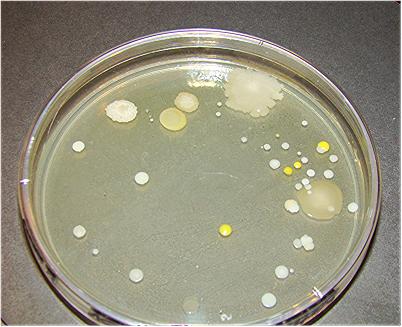 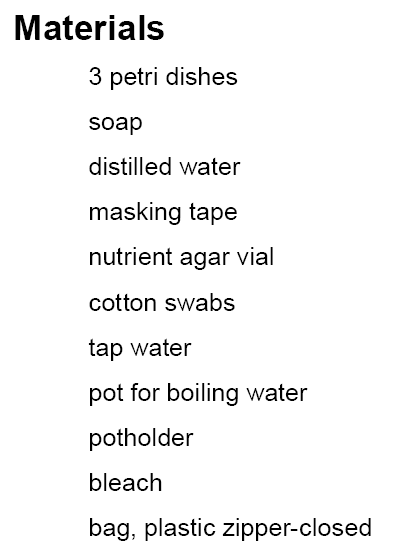 Growing Bacteria from Clean and Dirty Hands Lab
Pages 63-64 in Student Pages
Also in the OLS Unit 2 Lesson 2
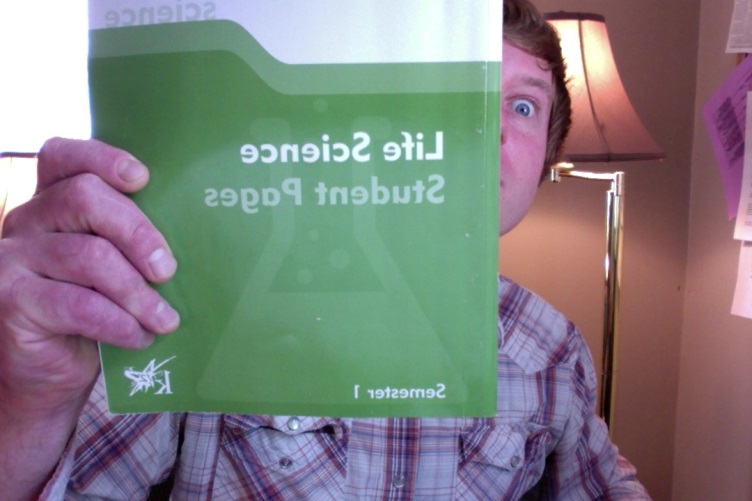 [Speaker Notes: http://quietube6.com/v.php/http://www.youtube.com/watch?v=yfSGoSp97Ag&feature=youtu.be

https://www.youtube.com/watch?v=yfSGoSp97Ag&list=UUCahwwtTNfK_aRSLoy_Pbog]
The Scientific Method
Make observations about the problem and conduct research to review what other scientists have done.

State the Question 

State the hypothesis   predict what you think the answer to your question         will be.

4.     Set up an Experiment to test your Hypothesis 
• materials—gather and record everything you need to do the experiment
• procedure—follow specific steps to carry out your experiment
• experiment—test your hypothesis according to the procedure

5.    Collect data by describing what happened during the experiment.

6.    Analyze the data/results of, or what happened during, the experiment.

Form conclusions and write the answer, if you found one, to the original   
         problem.  Does your conclusion prove your hypothesis?
[Speaker Notes: How scientists answer questions and figure stuff out 

Observation …Question.. 
Hypothesis 
Design Experiment 
Gather Data 
Form a conclusion]
Growing Bacteria Experiment
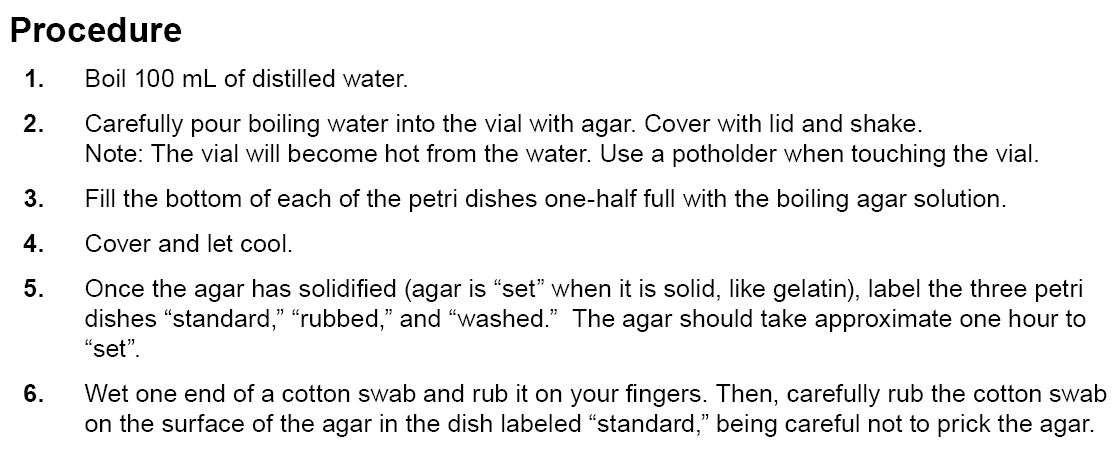 1.CLEAN  HANDS   
2.DIRTY HANDS, AND  3.YOUR CHOICE
Dirty Hands
[Speaker Notes: Describe the lab…. Then show scots vid]
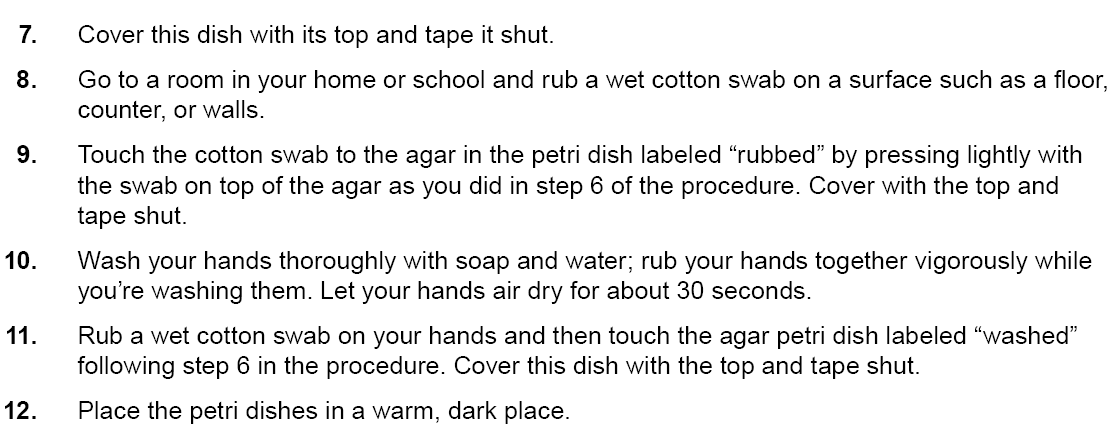 With the surface you rubbed
Hands
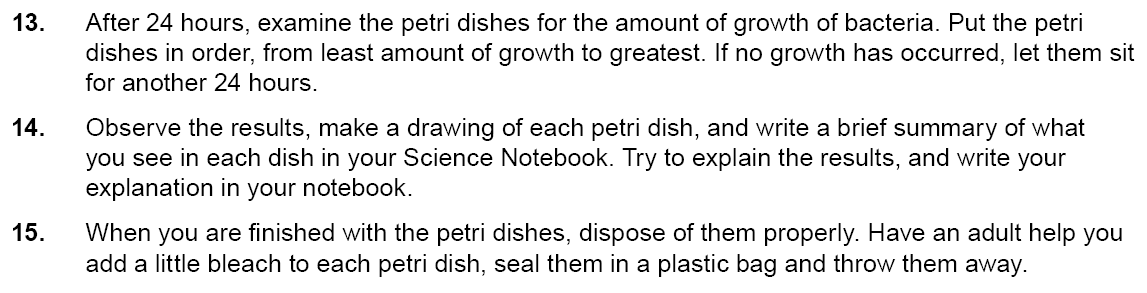 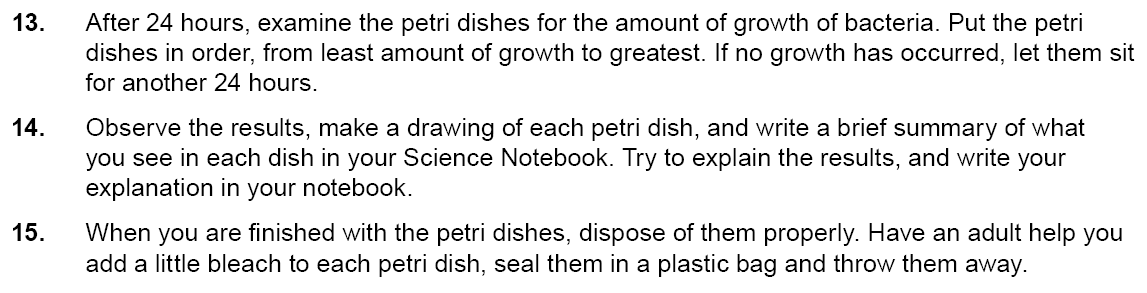 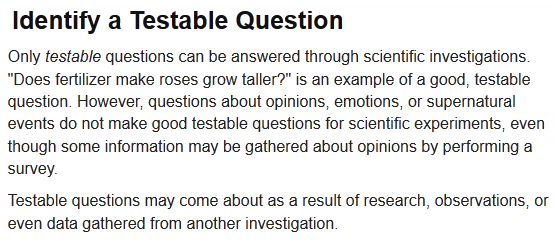 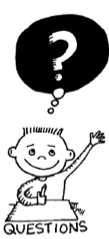 WHAT IS THE TEMPERATURE ON A HOT SUMMER DAY?
(write your answers in the chat)
[Speaker Notes: Ask is this a good scientific question?   Why not?]
QUESTIONS
Non-Scientific
Answers are different depending who you ask
Scientific
Can be answered with an investigation
[Speaker Notes: Have them write a nonscientific question… write some on the board and analyze]
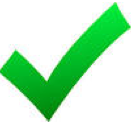 Which Questions are Scientific (Testable)?  Which are Not?
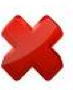 Does the type of apple (Granny Smith or Red Delicious) affect 
how many apples a horse will eat?
Is vegetarianism better than eating meat?
Does the type of wood (type of tree) affect how long it burns?
[Speaker Notes: Which ones are testable? Which not and why 

Does the type of wood affect how long it burns?
Is vegetarianism better than eating meat? 
Does the type (brand – Granny Smith vs. Red Delicious) of apple affect how many apples a horse will eat?

Take the vegetarianism ? And have them reword to make testable.]
The Scientific Method
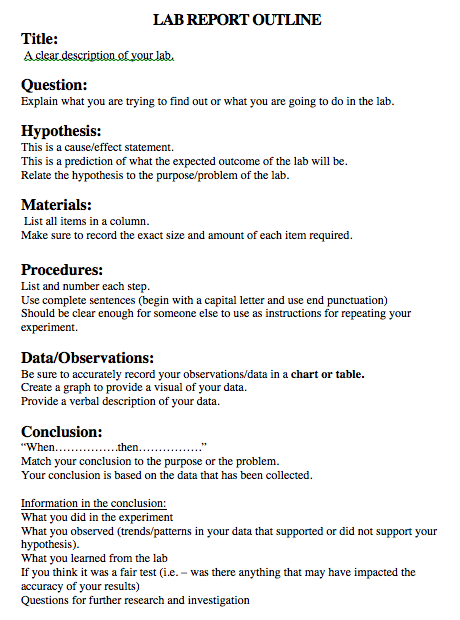 - A process that scientists use to investigate things
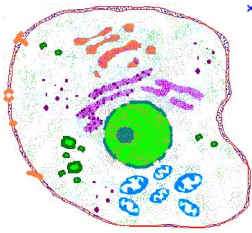 Anyone trying to solve a problem can make observations and use the scientific method.
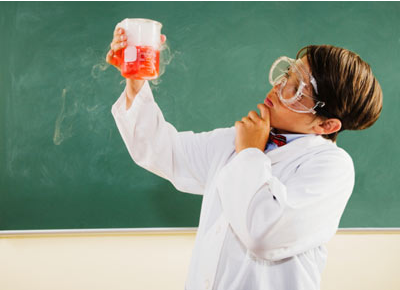 [Speaker Notes: Tell them we will be using the scientific method to investigate and answer questions 

This is the lab report we will be using this year. 

Today we will focus on writing questions.]
Life Science Homework
Make observations of petri dishes during class time tomorrow.
Class Ticket
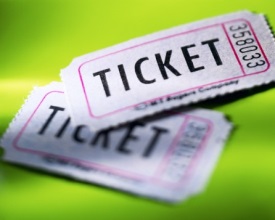 Any questions about how to complete the Lab ?
Clemson Tigers Team Website-
[Speaker Notes: http://quietube6.com/v.php/http://www.youtube.com/watch?v=yfSGoSp97Ag&feature=youtu.be

http://youtu.be/yfSGoSp97Ag

http://clemtigers.weebly.com/

http://homebiology.blogspot.com/2009/05/growing-bacteria-cultures.html


http://mrilifescience.weebly.com/life-science-testsprojects.html]